CARRERA DE INGENIERÍA EN ELECTRÓNICA, AUTOMATIZACIÓN Y CONTROL
DISEÑO E IMPLEMENTACIÓN DE ALGORITMOS DE CONTROL INTELIGENTE PARA UN ROBOT PHOENIX TIPO HEXÁPODO MEDIANTE LA TARJETA STM32F4 DISCOVERY Y SIMULINK DE MATLAB
AUTORES:
	Cristian Andino
	Diego Rodríguez
DIRECTOR:
	Ing. Victor Proaño
INTRODUCCIÓN
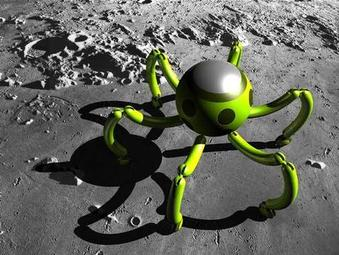 INTRODUCCIÓN
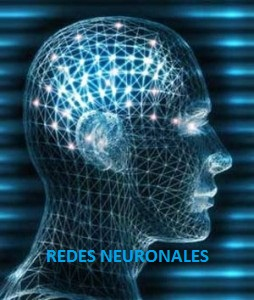 DESCRIPCIÓN DEL PROYECTO
Robot Hexápodo Phoenix
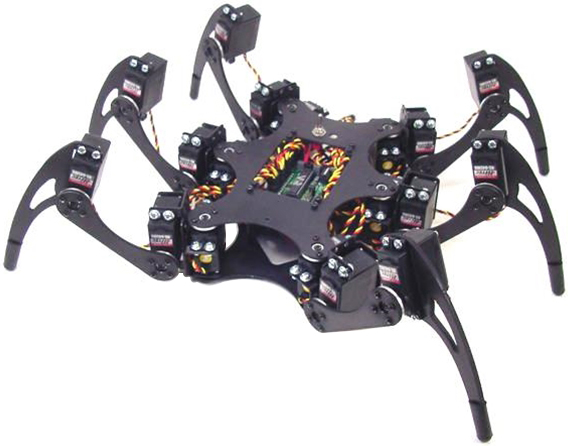 DESCRIPCIÓN DEL PROYECTO
Tarjeta STM32F4 Discovery
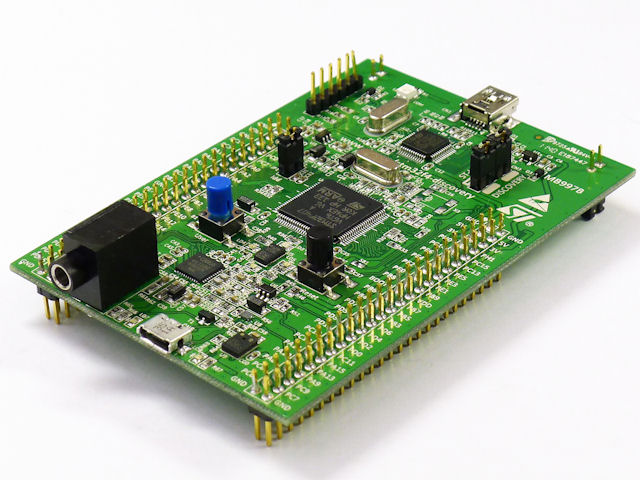 DESCRIPCIÓN DEL PROYECTO
Algorítmos
OBJETIVOS
OBJETIVOS
DESCRIPCIÓN MECÁNICA
DESCRIPCIÓN MECÁNICA
DISEÑO E IMPLEMENTACIÓN DE PLACA PCB
DISEÑO PLACA PCB
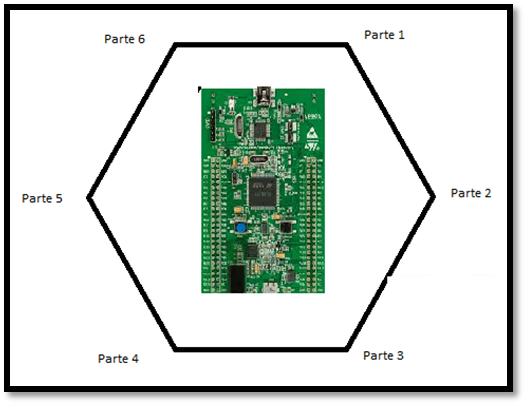 DISEÑO PLACA PCB
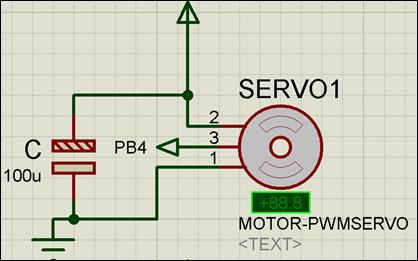 DISEÑO PLACA PCB
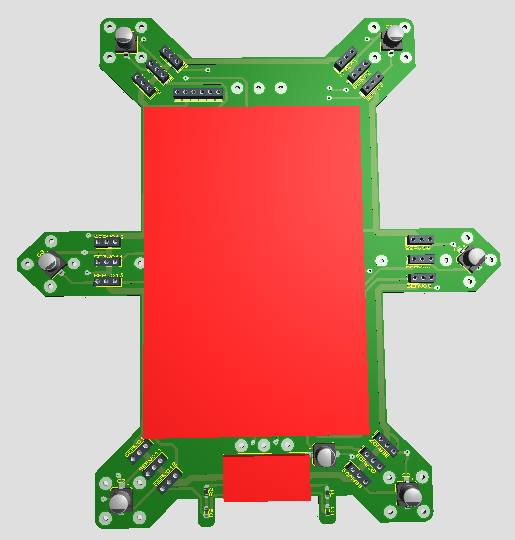 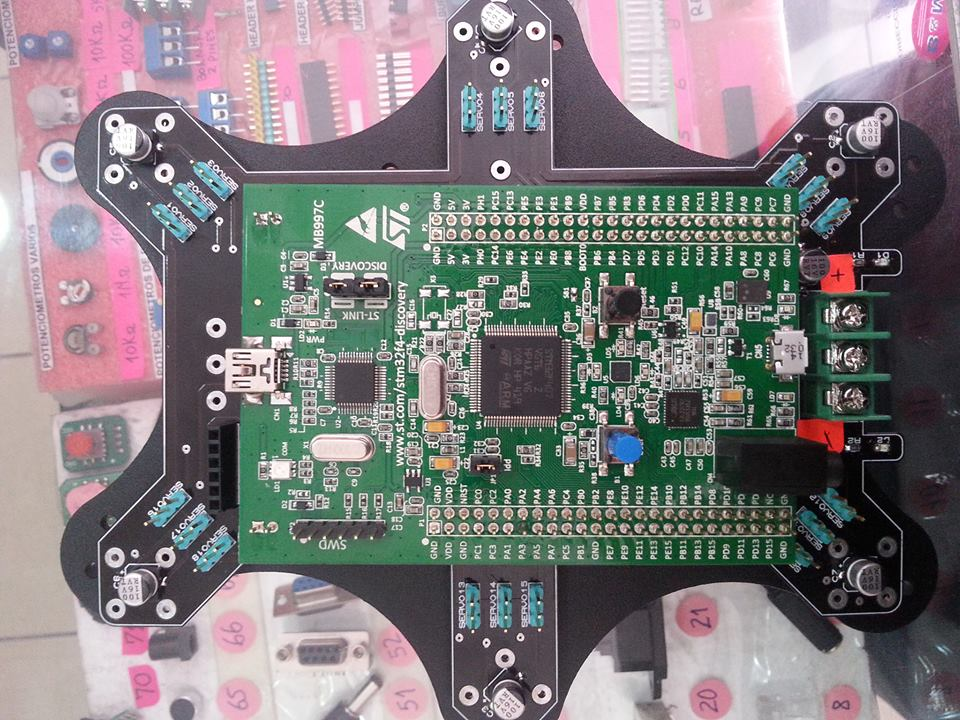 ALGORITMO DE LOCOMOCIÓN
LOCOMOCIÓN
Estabilidad Estática
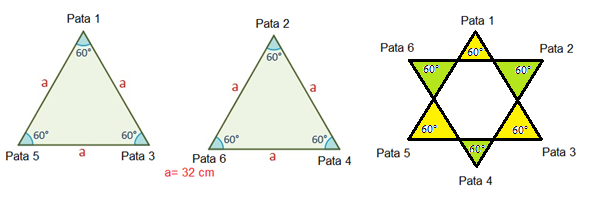 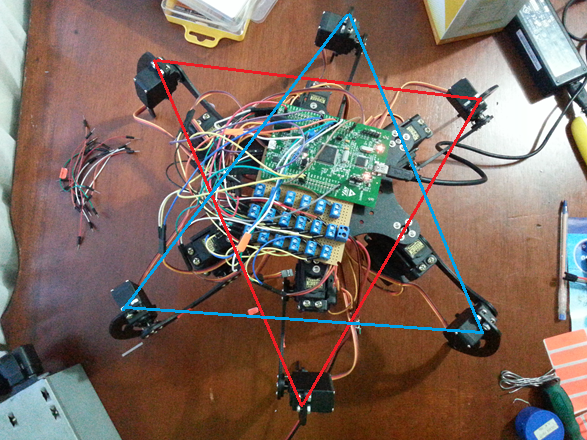 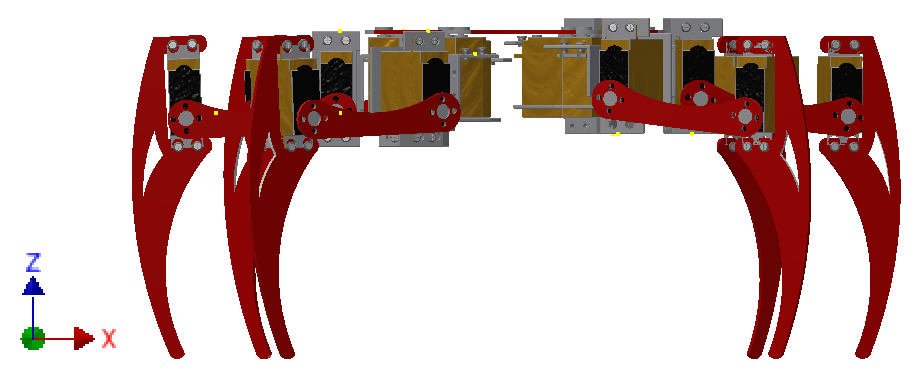 LOCOMOCIÓN
Movimiento Trípode
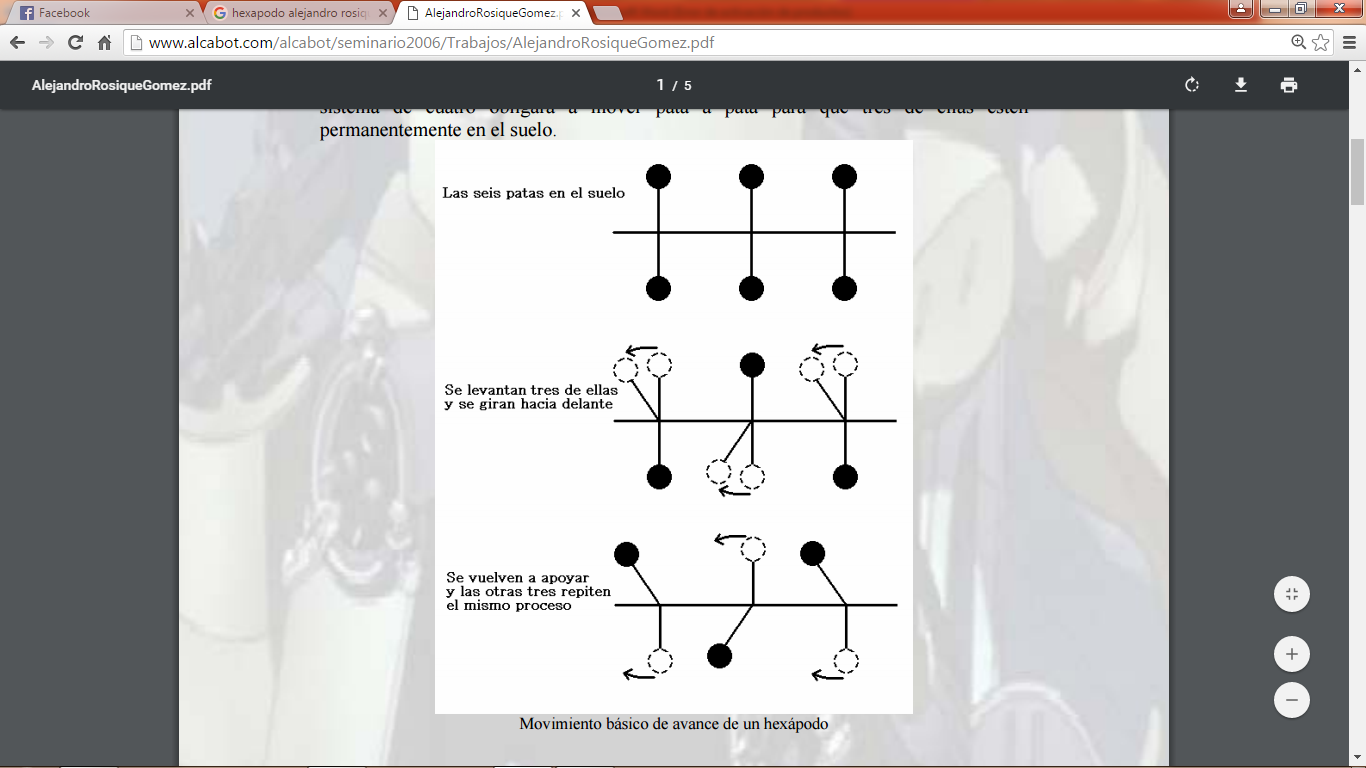 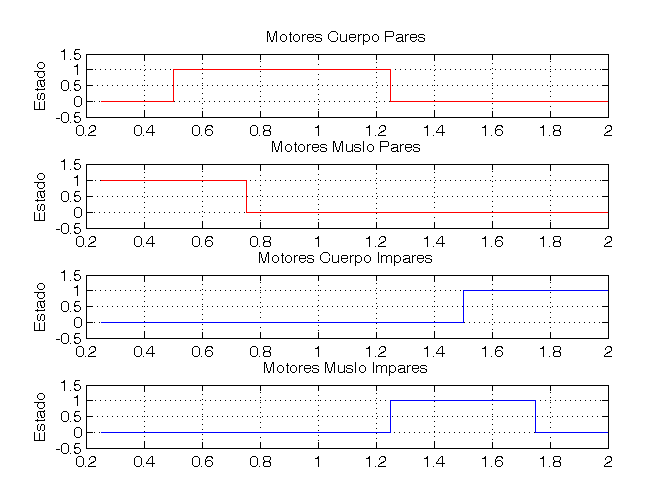 LOCOMOCIÓN
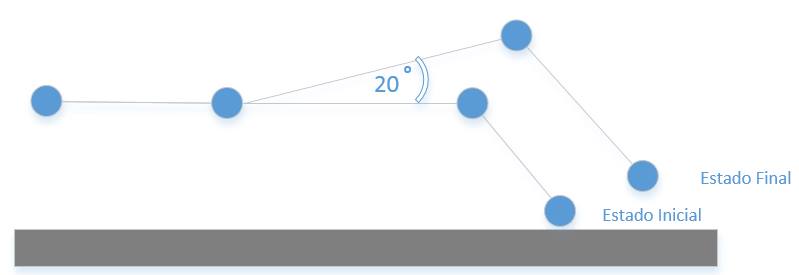 LOCOMOCIÓN
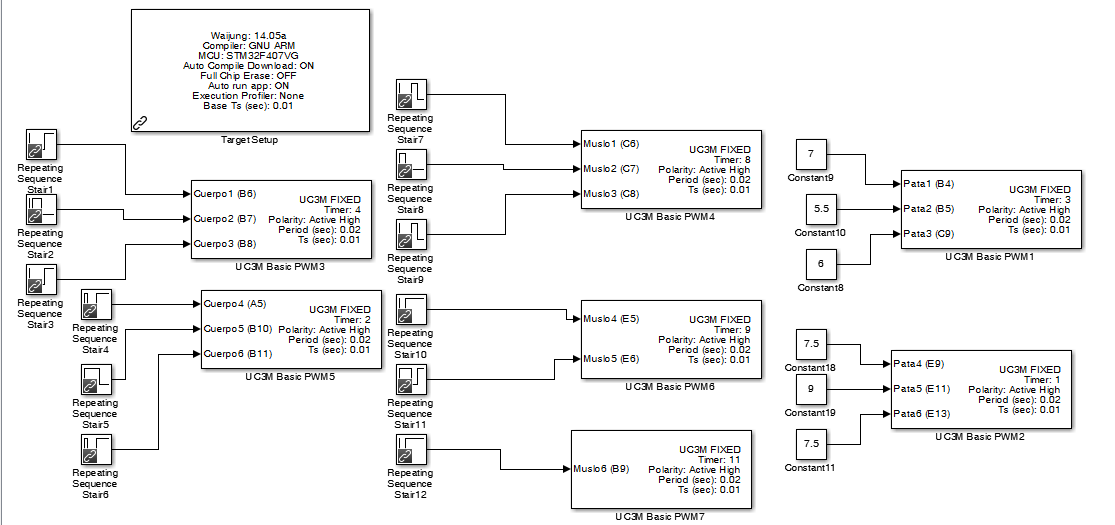 REDES NEURONALES ARTIFICIALES
REDES NEURONALES ARTIFICIALES
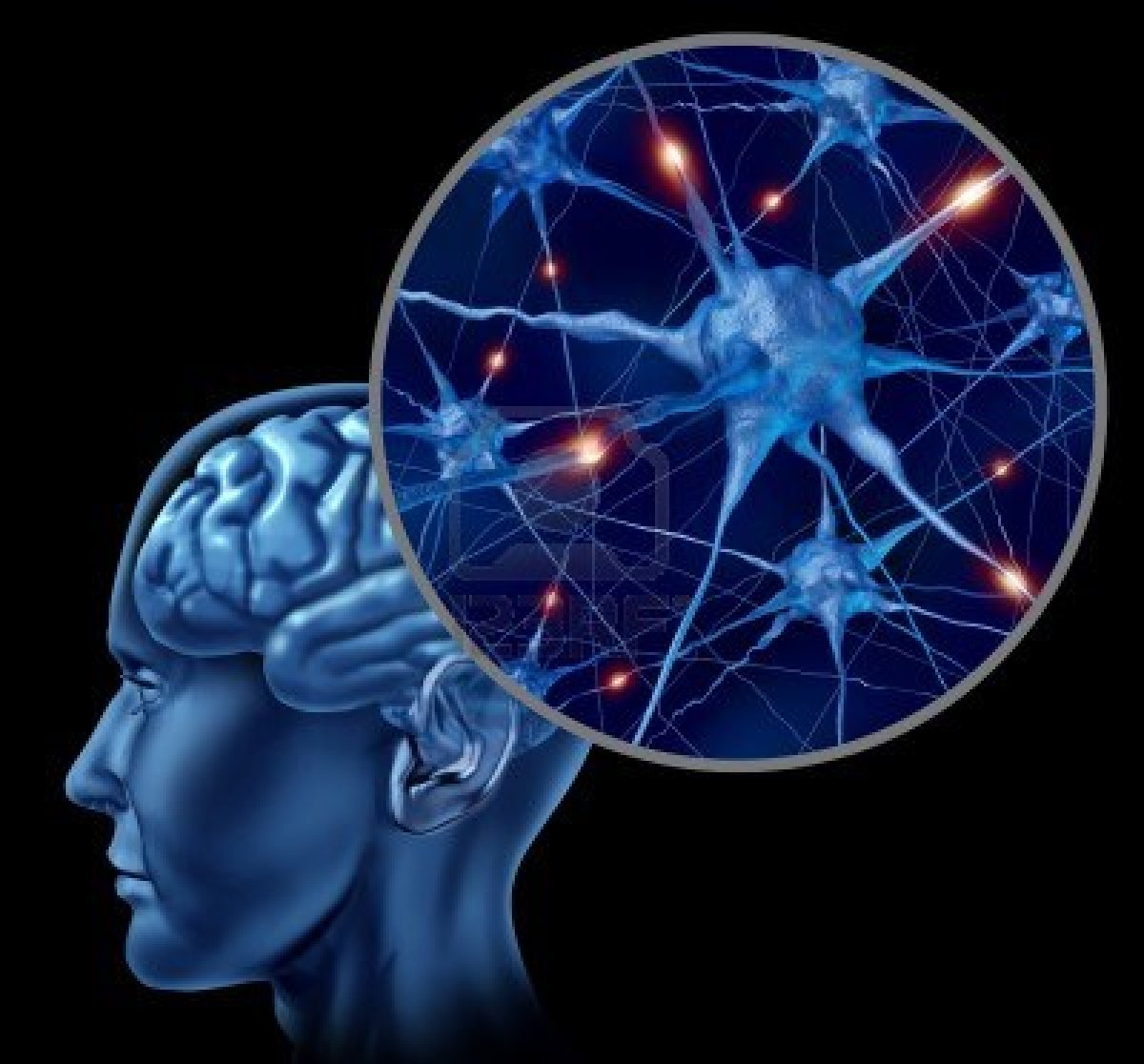 REDES NEURONALES ARTIFICIALES
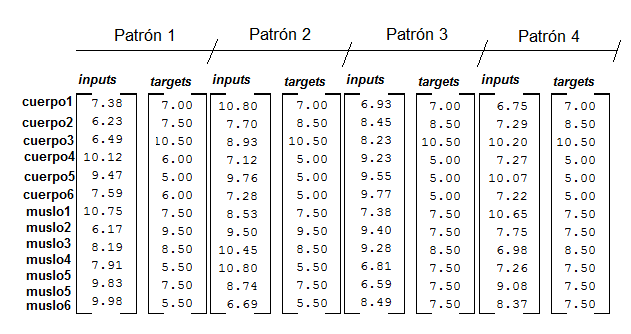 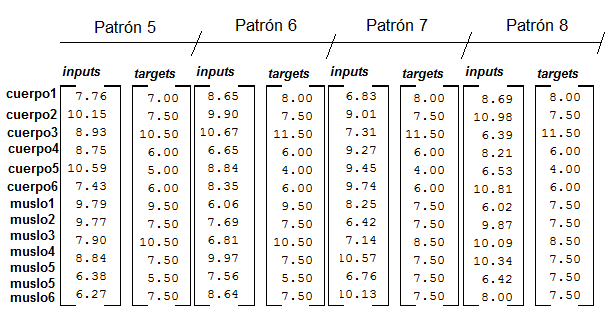 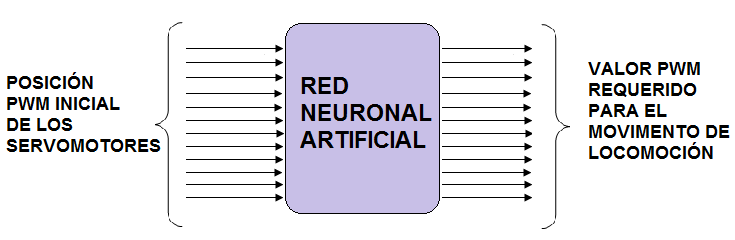 REDES NEURONALES ARTIFICIALES
REDES NEURONALES ARTIFICIALES
Entrenamiento RNA Retropropagación
Entrenamiento RNA Delta Generalizada
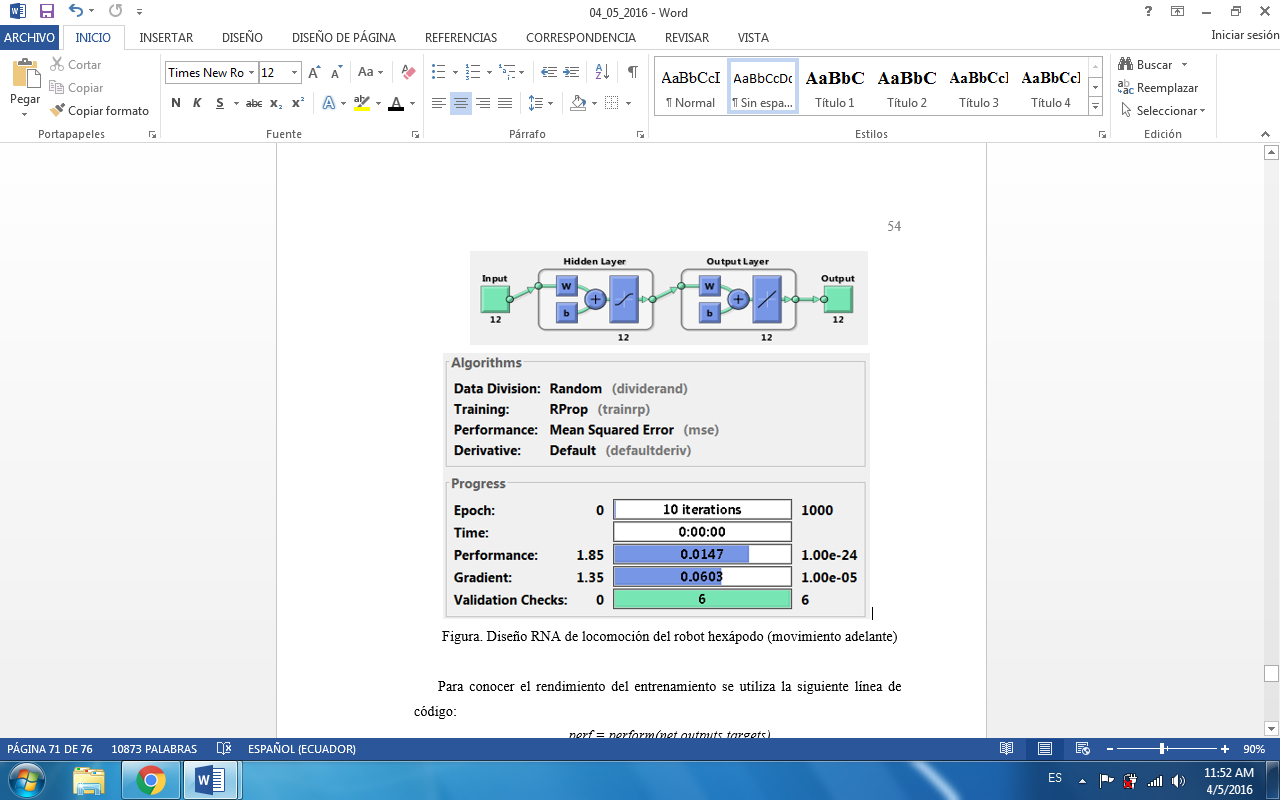 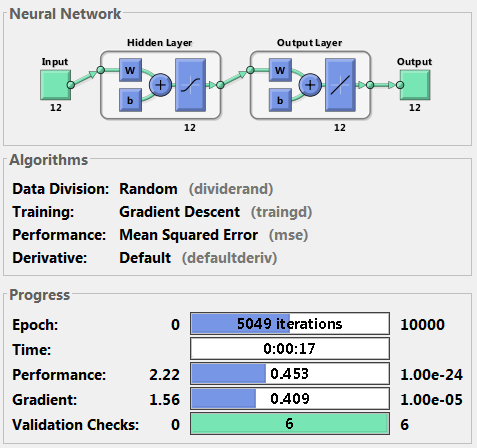 REDES NEURONALES ARTIFICIALES
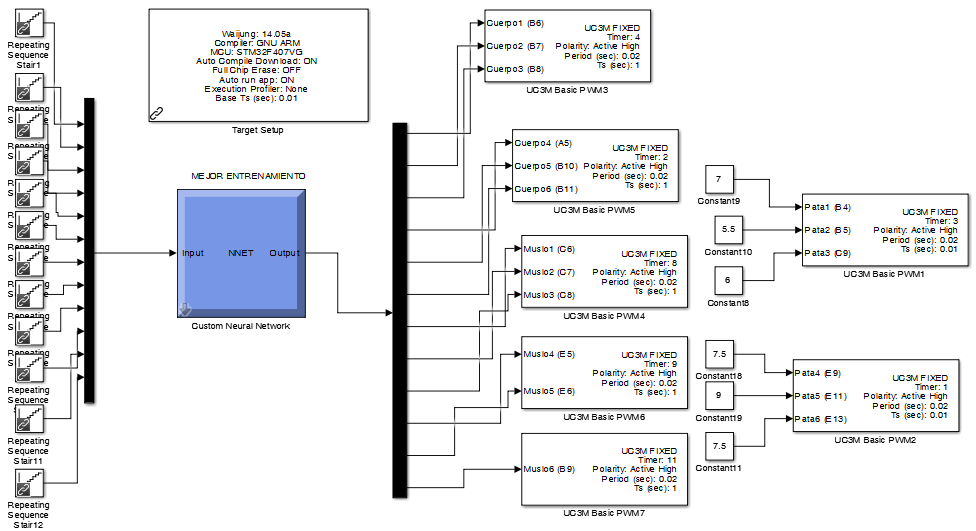 CONTROL DIFUSO
CONTROL DIFUSO
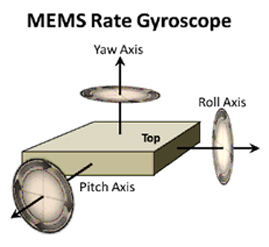 CONTROL DIFUSO
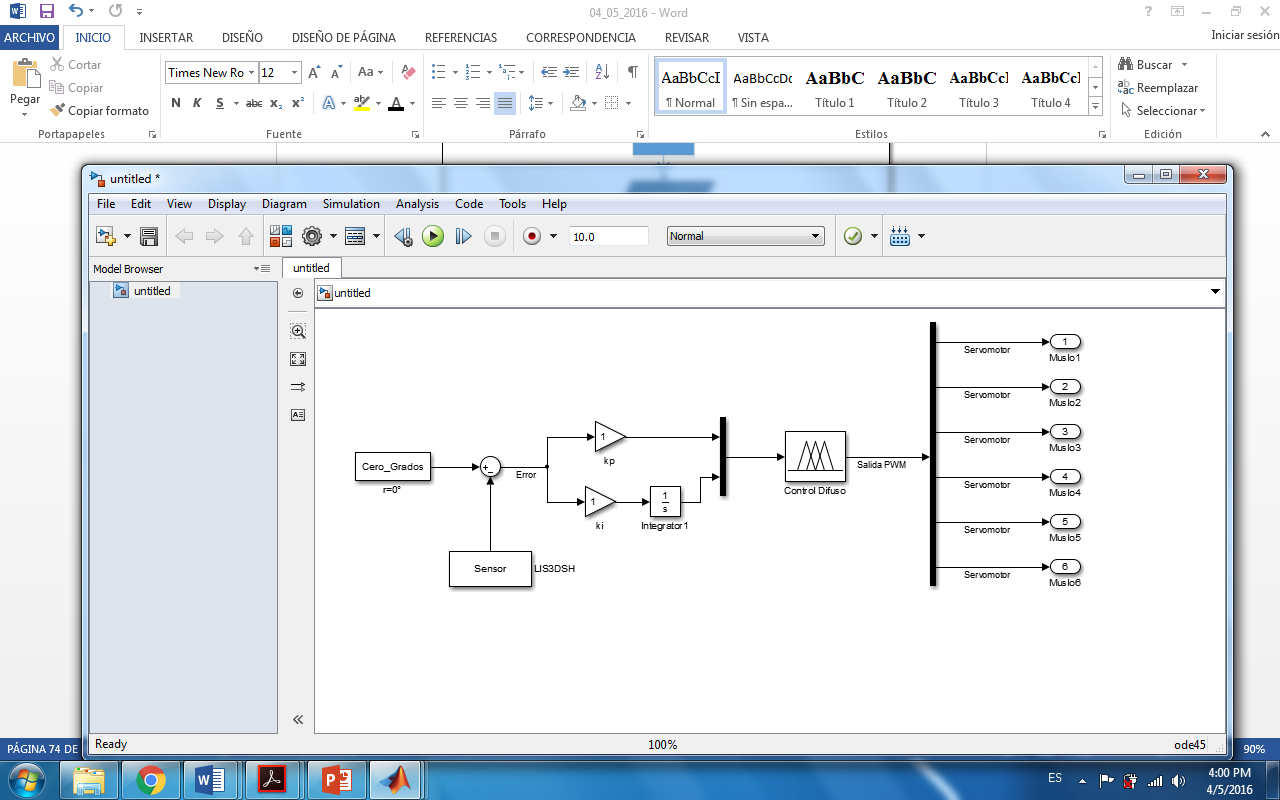 CONTROL DIFUSO
Fuzzificación
15000
90°
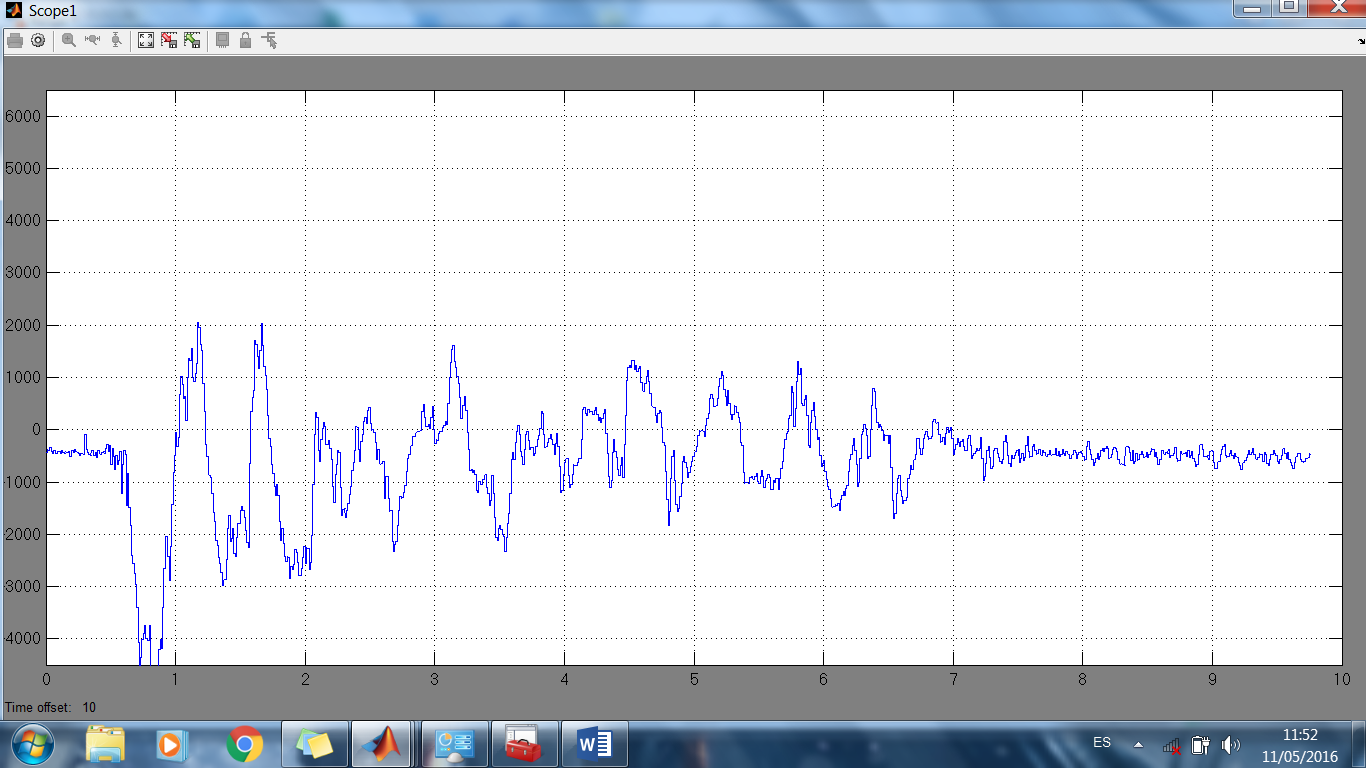 0
0°
-15000
-90°
CONTROL DIFUSO
Entrada Roll
Entrada ErrorRoll
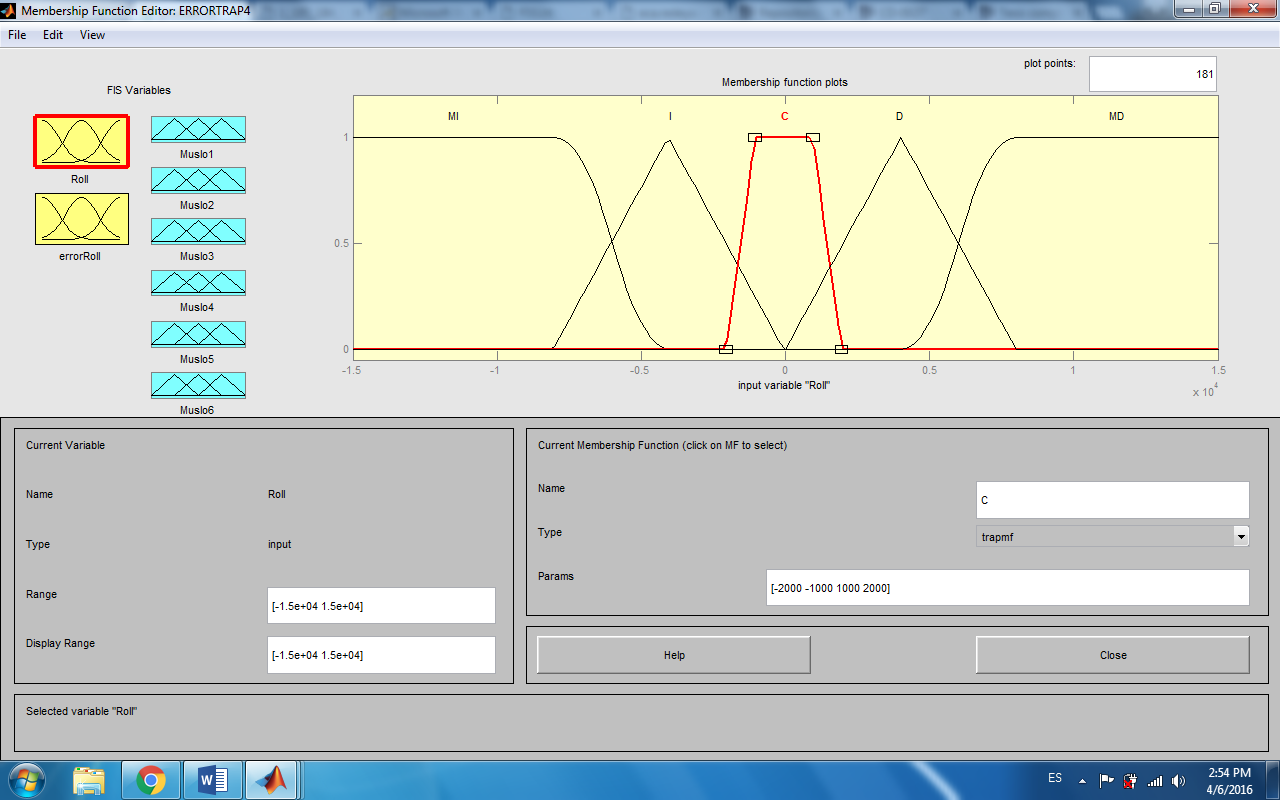 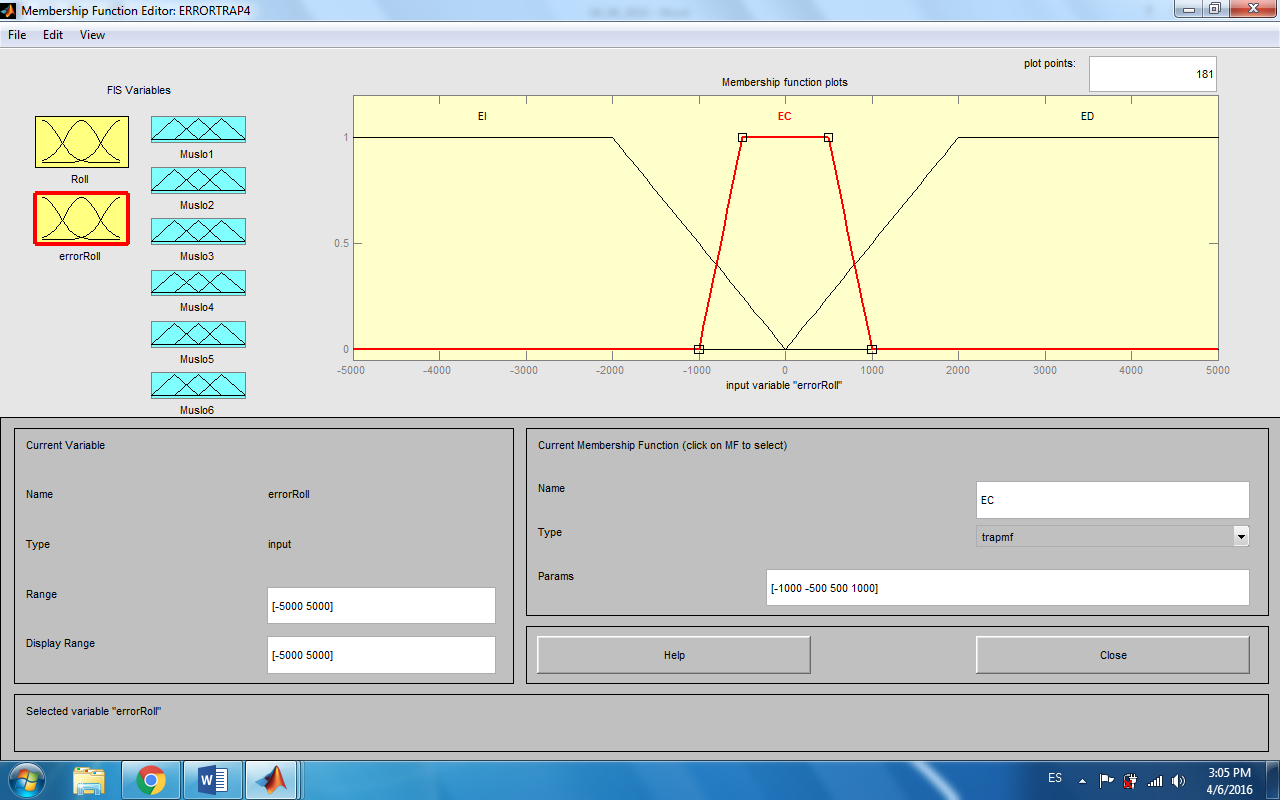 CONTROL DIFUSO
Base de Reglas
* Representa el número del servomotor (1-6)
CONTROL DIFUSO
Defuzzificación
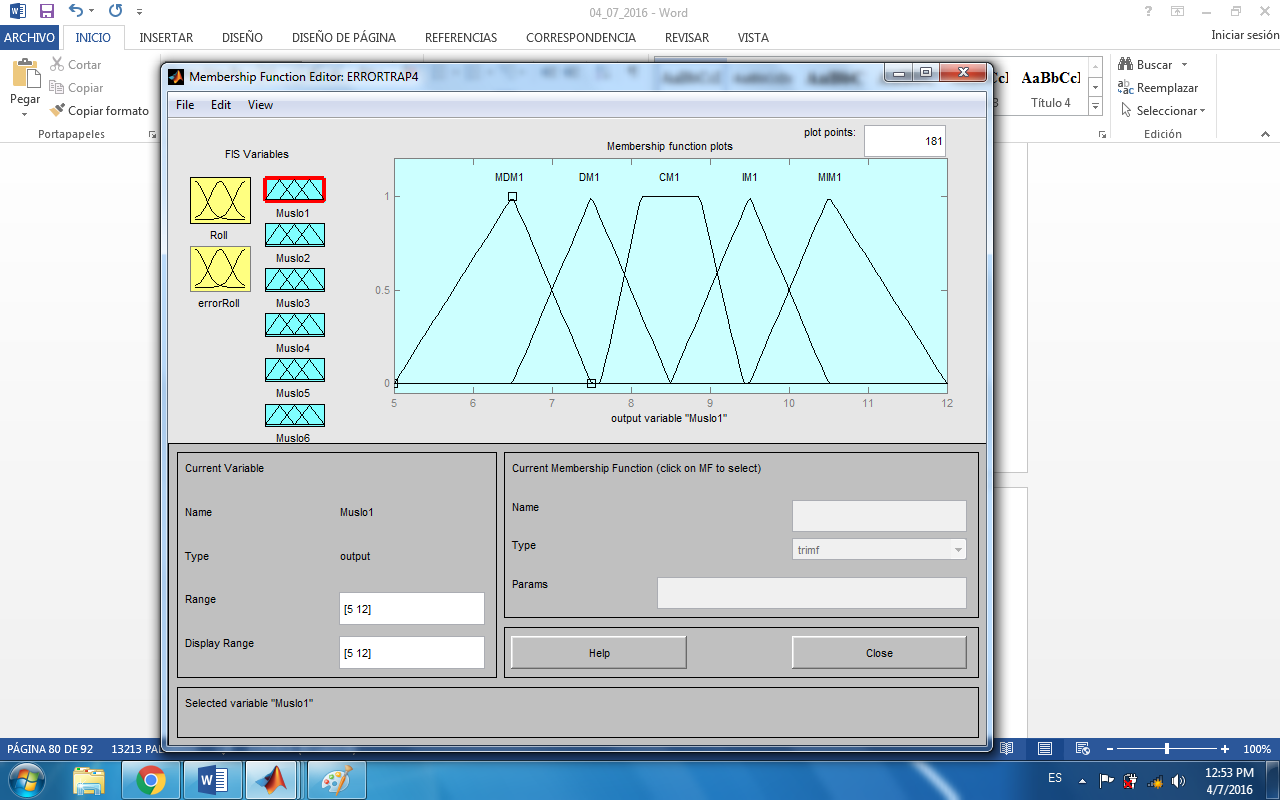 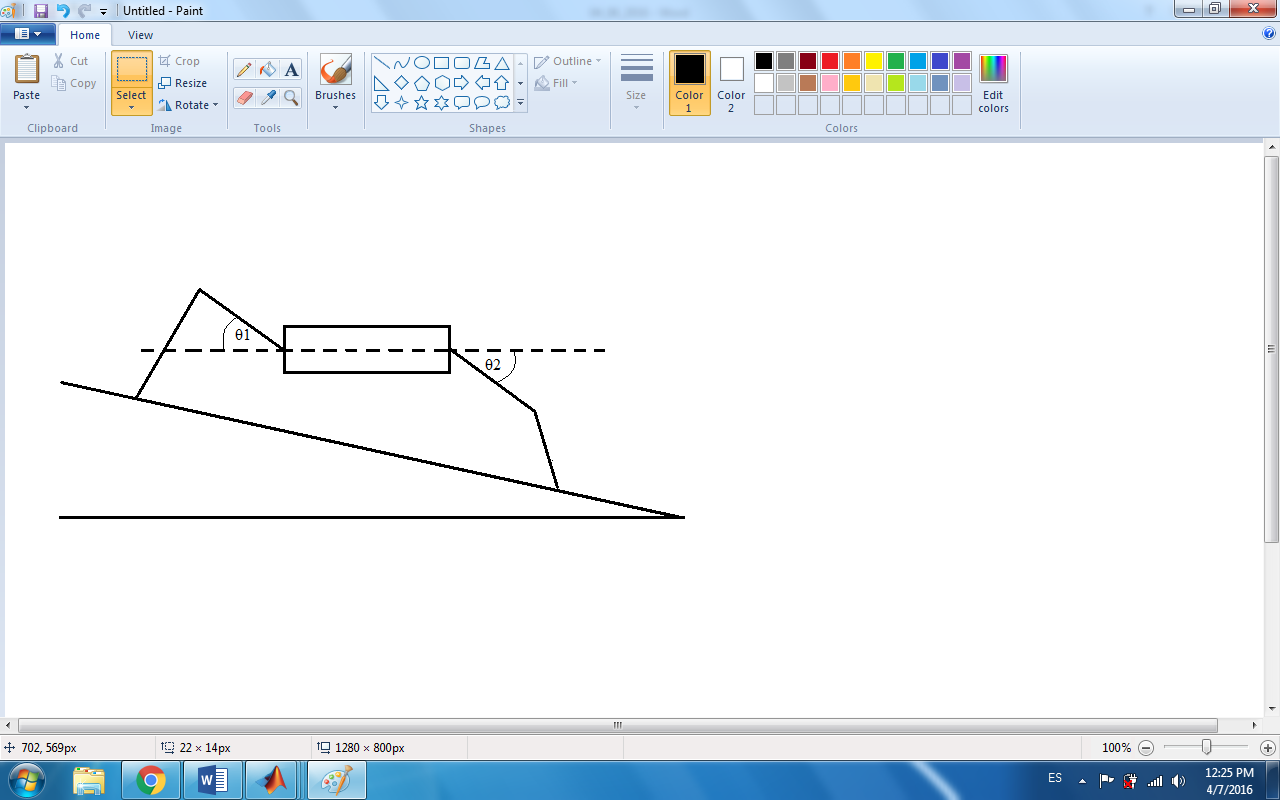 CONTROL DIFUSO
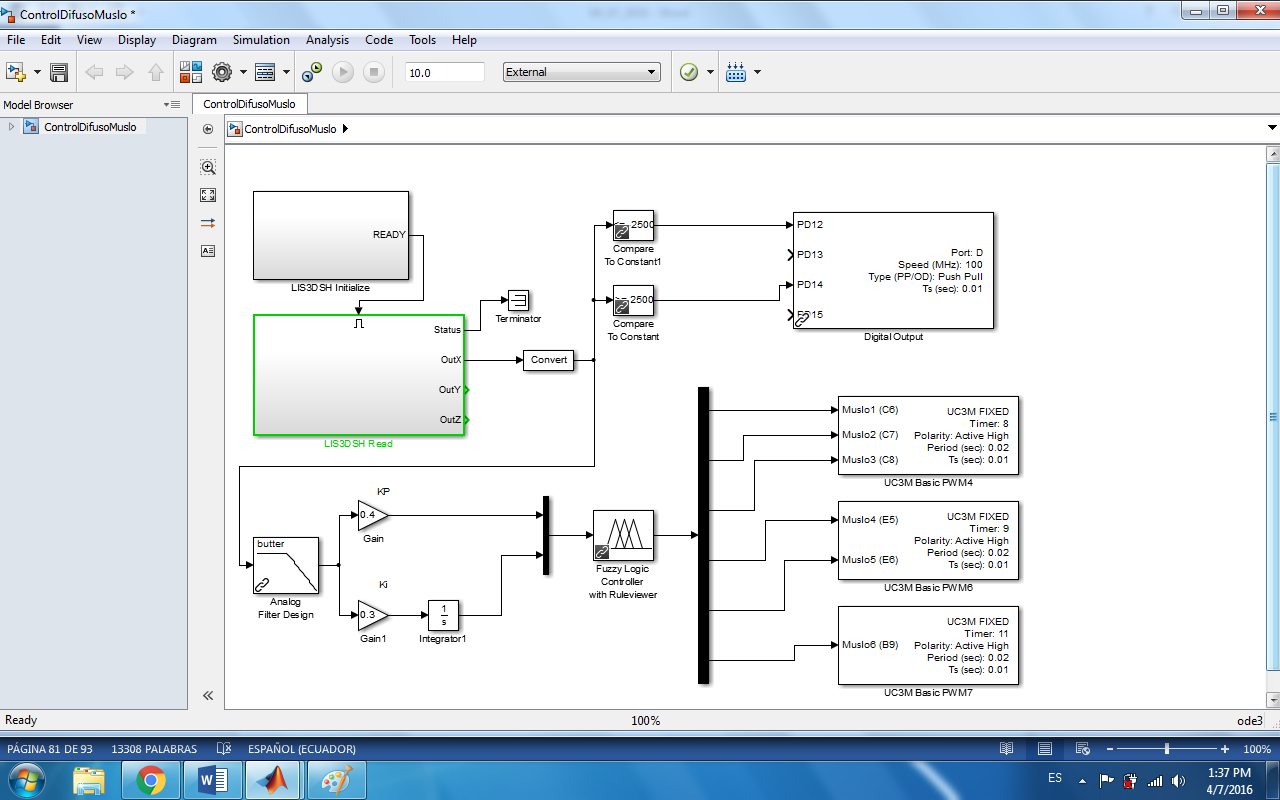 GENERADOR CENTRAL DE PATRONES
GENERADOR CENTRAL DE PATRONES
GENERADOR CENTRAL DE PATRONES
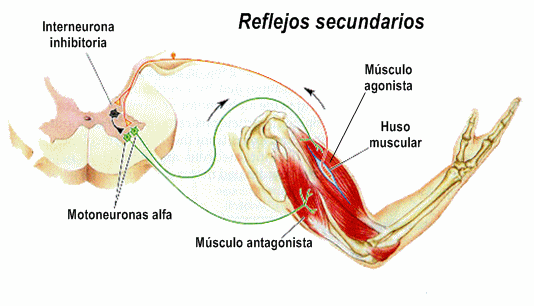 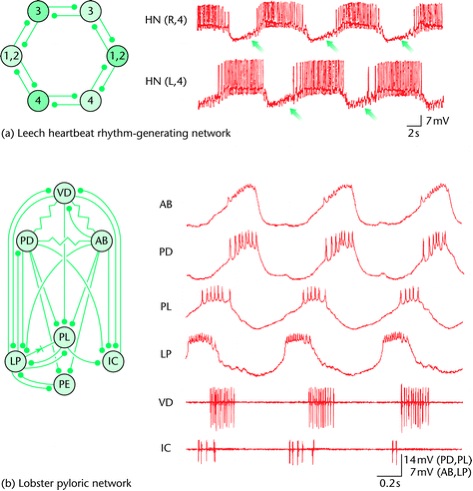 GENERADOR CENTRAL DE PATRONES
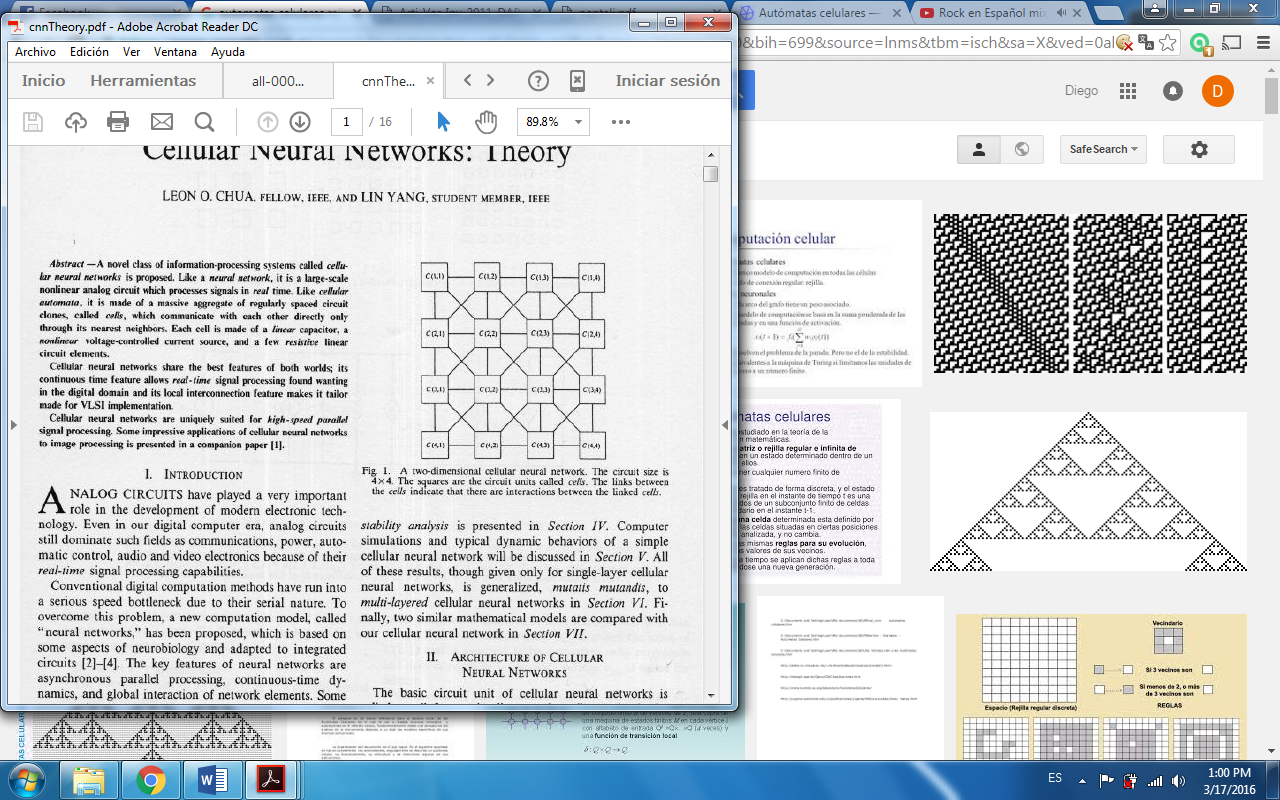 GENERADOR CENTRAL DE PATRONES
Formula CNN
CNN Autónoma
Función Rampa
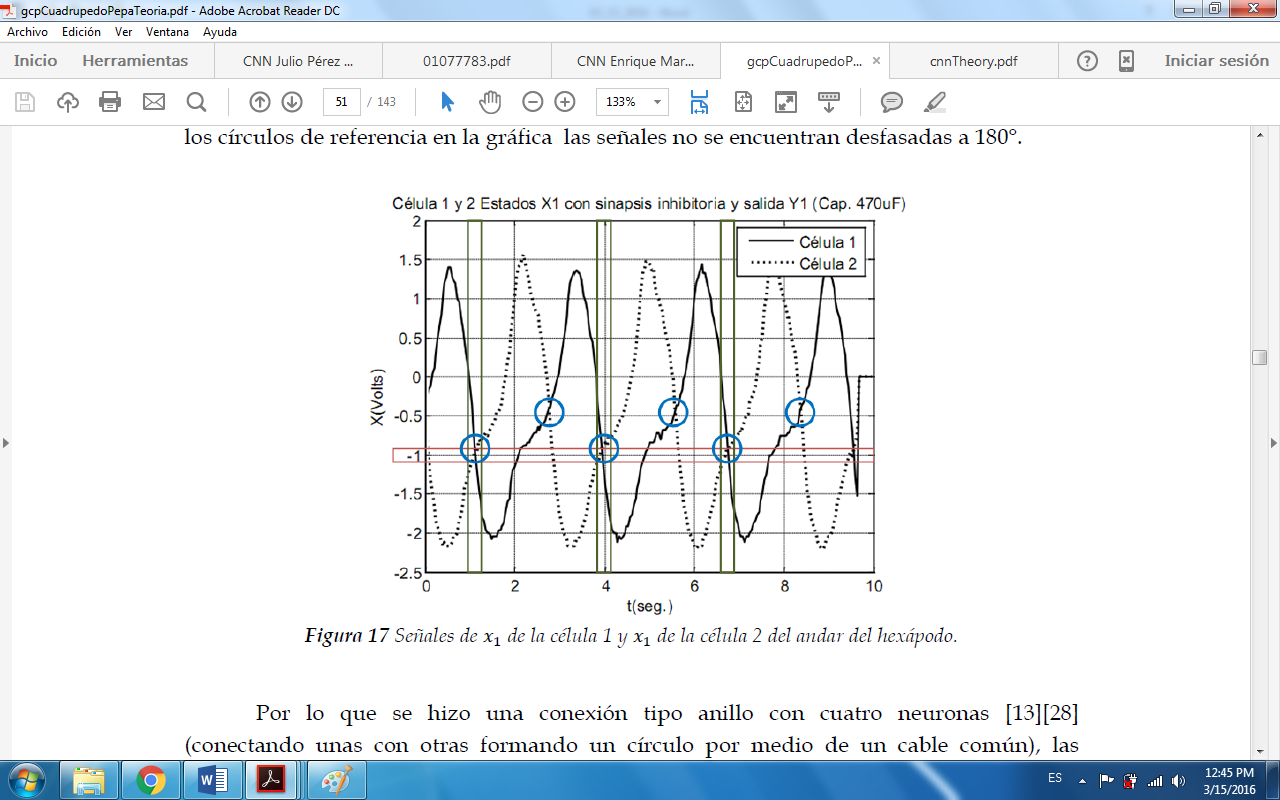 Paolo Arena y Luigi Fortuna
Ancho Señal
Dinámica Señal
GENERADOR CENTRAL DE PATRONES
Kraimon Maneesilp
Dinámica lenta-rápida.
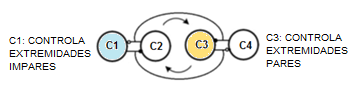 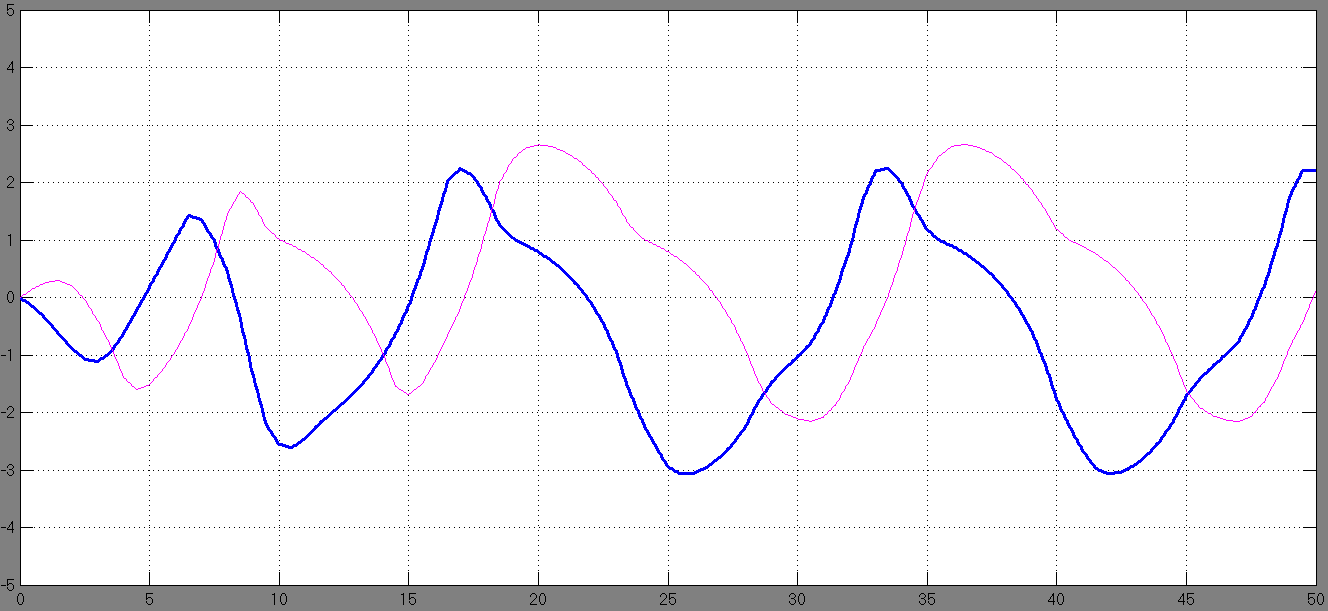 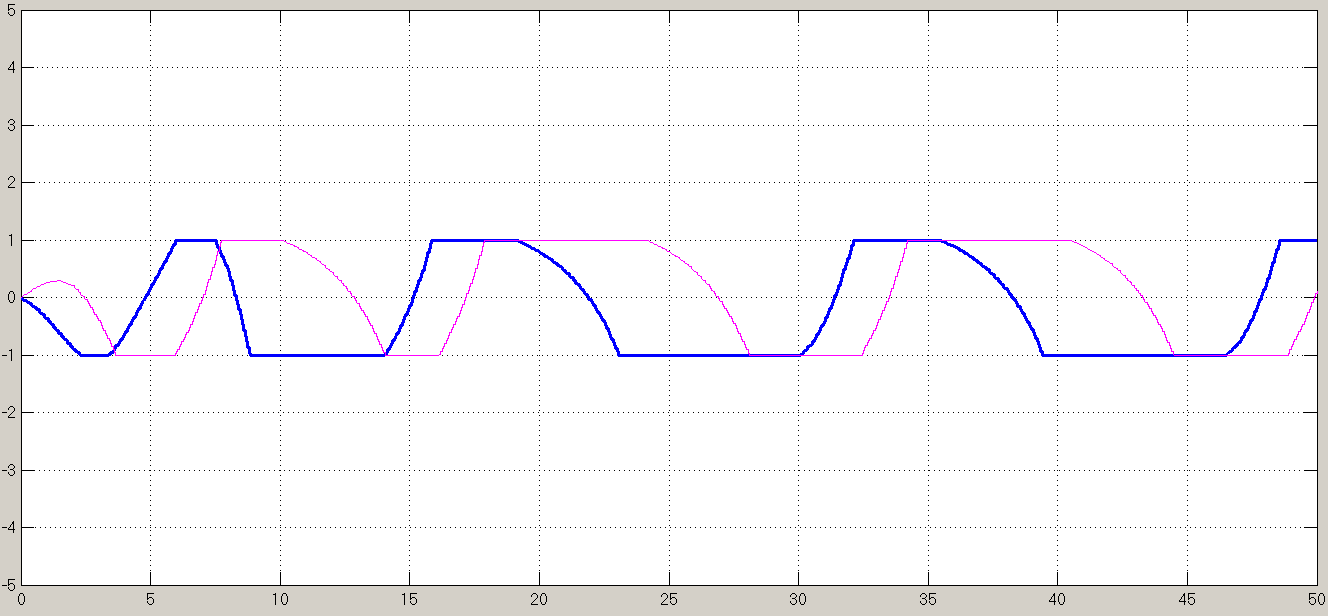 GENERADOR CENTRAL DE PATRONES
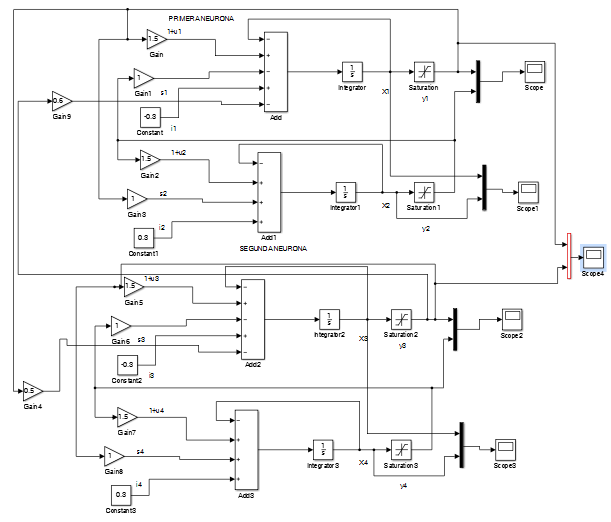 CONCLUSIONES
La tarjeta STM32F4 resulta de gran utilidad como controlador del robot hexápodo, esta permite embeber cualquier código y herramientas de Matlab, tales como: Neural, Fuzzy Controler, ecuaciones en el espacio de estados, señales digitales, señales analógicas, etc. Esto facilita la creación de los algoritmos que controlan los movimientos del hexápodo
CONCLUSIONES
El robot hexápodo presenta gran estabilidad al momento de realizar su desplazamiento, debido a la elección del movimiento trípode. Además este movimiento proporciona mayor velocidad de desplazamiento en relación a otros movimientos. Esta velocidad es variable, depende directamente de la frecuencia de las señales que controlan cada servomotor.
CONCLUSIONES
Se logró realizar un modelo de locomoción por medio de Redes Neuronales Artificiales, usando un aprendizaje supervisado para sus patrones de entrenamiento. En este caso los patrones de entrenamiento se basaron en el movimiento de locomoción analizado previamente, donde se conocen los valores de PWM de los servomotores necesarios para posicionar a las extremidades del robot y la secuencia para lograr su desplazamiento.
El problema del equilibrio del robot hexápodo fue resuelto satisfactoriamente mediante el uso de un controlador PI difuso. La inexistencia del modelo matemático del hexápodo hace idónea la elección de la lógica difusa como método de control. Es decir, el robot se controla por medio de “proposiciones” que no son necesariamente ciertas o necesariamente falsas.
Los valores de ganancia del controlador PI difuso se obtuvieron mediante prueba y error. La modificación de estas ganancias cumplen con la teoría de control, donde el Ki es el tiempo integral, el cual regula la velocidad de acción de control, mientras que el Kp afecta tanto a la parte integral como a la parte proporcional de la acción de control.
CONCLUSIONES
Los movimientos creados por medio de un GCP otorgan una respuesta más suave o armoniosa con respecto a los movimientos clásicos de los robots. Esta aplicación resulta idónea para robots semejantes a animales, donde se busca movimientos más aproximados a la realidad.
RECOMENDACIONES
RECOMENDACIONES
El ensamblaje de piezas es muy importante para el equilibrio del Robot Hexápodo. Se recomienda leer el manual de ensamblaje del Robot Phoenix, que se lo puede obtener en la página web de la casa comercial Lynxmotion.
El problema de ruido en los servomotores es muy común, por lo tanto para evitar alteraciones en las señales de control, es recomendable envolver los alambres con cualquier tipo de cinta para así evitar que los cables interfieran como si se trataran de unas antenas.
RECOMENDACIONES
La manipulación de valores de los bloques PWM de Simulink para el movimiento de los servomotores, es recomendable utilizar valores entre 1 a 12 en ciclos de porcentaje con un periodo de 20 ms. Esto se debe que el rango de funcionamiento de los servomotores se encuentran en 0 ms a 2.5 ms como máximo.
Para embeber un nuevo código en la tarjeta STM32F4 Discovery, se recomienda retirar la tarjeta de la placa PCB para evitar posibles daños de la tarjeta STM32F4 Discovery, los servomotores y de la placa PCB.
GRACIAS